8.2 Use Properties of Parallelograms
Mrs. Vazquez
Geometry
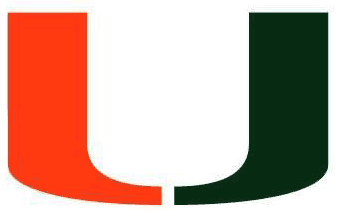 g-co.3.11, g-srt.2.5
Essential Question:
How do I find ∡ & side measures of polygons?

Objective:
Students will be able to find ∡ & side measures in polygons.
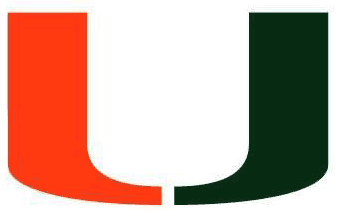 Theorem 8.3
If ABCD is a parallelogram, then its opposite sides are ≅.
Theorem 8.4
If ABCD is a parallelogram, then its opposite ∡s are ≅.
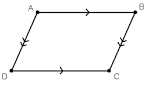 Theorem 8.5
If ABCD is a parallelogram, then its consecutive ∡s are supplementary.
Theorem 8.6
If ABCD is a parallelogram, then its diagonals bisect each other.
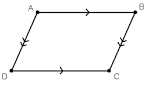